The Need for Approximations:We can prove it's impossible, yet we do it anyway!
Gary T. LeavensLeavens@ucf.eduProfessor of Computer Science, January 9, 2024
[Speaker Notes: Please ask questions!]
Background: Problems
A problem is a specification of a procedure’s desired relation between inputs and outputs(possibly with some resource constraints)

E.g., 
	Given two positive integers n and m, produce the remainder, r, of n divided by m, i.e., such that 0 ≤ r and there is some integer k such that k∙m+r = n.
[Speaker Notes: Specifying problems (gathering requirements) is part of software engineering, what software engineers do. The view here is somewhat limited, as it’s batch processing.]
Background: Algorithms
Inputs: integers n, m. Assume n ≥ 0 and m > 0.
If n < m, then halt, returning n.
if n ≥ m, then set n to be n-m and go to step 1.
[Speaker Notes: An unambiguous method for accomplishing something. This is what computer programmers do.Q: Does this algorithm always halt?]
Effective Procedure
“a set of rules which tell us, from moment to moment, precisely how to behave.”
-- M. Minsky, Computation: Finite and Infinite Machines (p. 106)

Practical definition:	a program written in a computer 	programming language 	that always gives an answer
[Speaker Notes: The practical definition embodies “Church’s thesis”. Note that programming languages are VERY precise.]
Example Program
define Rem(n, m) = if n < m then return n 			              else return Rem(n-m, m)
An Interesting Program
define H(x) = if odd(x) then return ((3*x)+1)/2                                 else return x/2;
define Steps(n) = if n == 1 then return 0                                         else return 1+Steps(H(n))

E.g., Steps(1) == 0
	     Steps(2) == 1
	     Steps(3) == 5 	note: H(3)=5, H(5)=8, H(8)=4, H(4)=2, H(2)=1
	     Steps(7) == 11
	     Steps(27) == 70
[Speaker Notes: This is called the 3x+1 problem.]
Can Programs do Everything?
Program = effective procedure,                   note: must always give an answer

But if 
Some problems can’t be solved by programs!

Then:
        all problems  ≠  what programs can do
[Speaker Notes: Problem = specification.]
What does “impossible” mean?
Mathematical meaning is not:
Socially unacceptable
No, you can’t wear that!
Illegal
No, you can’t murder your brother!
Very hard
No, you can’t eat 100 hamburgers before 5pm!
Against physical laws
You can’t travel faster than the speed of light.
Mathematical meaning ofImpossible
Inconsistent with the accepted axioms
2 = 3 ?

Famous examples:
no fraction equal to square root of 2
no solving the “halting problem”
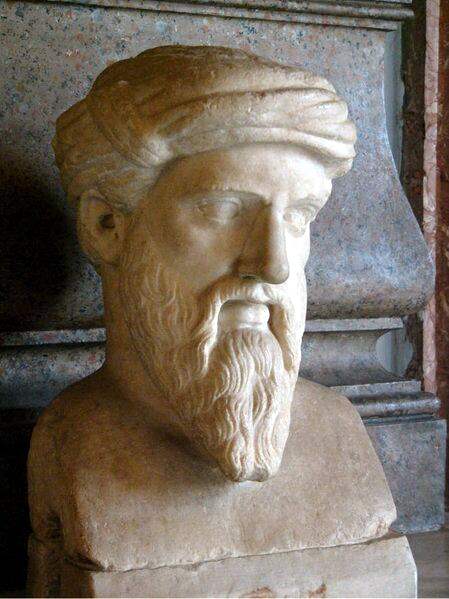 from Livius.org, by permission
[Speaker Notes: The picture is a sculpture of Pythagoras (supposedly), who was really upset by the square root of 2 being irrational.]
Impossibility, What Computers Can’t Do
[Speaker Notes: Although this picture was created with a computer, of course!]
The Halting Problem
Write a program, Halts(P,I), that takes a program P, and input string I, and:
Halts(P, I) = true, if P halts on input I,
Halts(P, I) = false, if P does not halt on input I,
Halts always returns true or false in a finite amount of time.
[Speaker Notes: Halts = finish. The program P can be written as a string (as can the input I). This would be very practical! Emphasize that we want to do this in *general*.]
We care if programs halt
define H(x) = if odd(x) then return ((3*x)+1)/2                                 else return x/2;
define Steps(n) = if n == 1 then return 1                                         else return 1+Steps(H(n))

A student may say: “I tried Steps(703), and it seems to run for a long time, does it stop?”

So, this is a practical, important problem.
[Speaker Notes: Steps(703) does halt, but we don’t know about Steps(n) for n>0 in general!]
Work of Alan Turing (1936)
“Turing was a quite brilliant mathematician, 
most famous for his work on breaking the 
German Enigma codes. 
It is no exaggeration to say that, 
without his outstanding contribution, 
the history of World War Two 
could well have been very different.”

  -- Gordon Brown’s statement Sept 10, 2009
Solving the Halting Problemis Impossible!
Proof by contradiction:
Suppose Stops solves the halting problem.
Let T be as in the program below:define loop() = return loop();       % loops forever!define T(P) = if Stops(P,P) then return loop() 			                else return false end
Consider T(T)
By definition, T must either loop forever or return false.
If it returns false, 
If it loops forever,
[Speaker Notes: T is constructed using Cantor’s diagonalization process.]
Solving the Halting Problemis Impossible!
Proof by contradiction:
Suppose Stops solves the halting problem.
Let T be as in the program below:define loop() = return loop();       % loops forever!define T(P) = if Stops(P,P) then return loop() 			                else return false end
Consider T(T)
By definition, T must either loop forever or return false.
If it returns false, then Stops said T wouldn’t halt on input T,but it did halt! 
If it loops forever
Solving the Halting Problemis Impossible!
Proof by contradiction:
Suppose Stops solves the halting problem.
Let T be as in the program below:define loop() = return loop();       % loops forever!define T(P) = if Stops(P,P) then return loop() 			                else return false end
Consider T(T)
By definition, T must either loop forever or return false.
If it returns false, then Stops said T wouldn’t halt on input T,but it did halt! 
If it loops forever, then Stops said T must have halted on input T,but it didn’t (since it is looping forever)!
[Speaker Notes: Questions about that?  Is this convincing?]
Other Unsolvable Problems
Write AlwaysHalts(P) to decide if P halts on all inputs
Unsolvable, since it includes the halting problem as a special case!
Write HaltsOnEmpty(P) to decide if P halts on “” as input
Unsolvable, since can construct from HaltsOnEmtpy a procedure Stops that would solve the halting problem!
	define Stops(P,I) =            define N(E) = return P(I);          % ignore E and run P on I           return HaltsOnEmpty(N)
[Speaker Notes: These decision procedures must never loop!  Here a program always takes one argument (which might be a pair) as an input, so we can apply P to I.]
Rice’s Theorem
There is no program that can decide any non-trivial property of programs.
[Speaker Notes: Named after Henry Gordon Rice.  It’s a theorem if we accept the Church-Turing thesis.]
Can Programs Help Programmers?
[Speaker Notes: We’d still like to be able to check programs by programs.]
What we’d like to Decide About a Program
Could the program encounter any type errors?
Could the program ever crash?
Will the program produce the correct output?


Are these impossible?
	Yes, programs can’t decide these precisely, 	must change the problem!
[Speaker Notes: Precisely means to answer “yes” or “no” and always halt, and get that 100% right. 
All of these are easily shown to be undecidable. But we still want to do something with them…]
Changing the Problem:What should this (web) program do?
from umbrellatoday.com, by permission
[Speaker Notes: This web site has gone out of business…]
What Should umbrellatoday.com do?
Safety (conservatism) means: when in doubt say “bring umbrella”!
[Speaker Notes: We assume that no one wants to get wet.
Note: weather.com seems to add 20% to rain probabilities compared to weather.gov; that is similarly being conservative.]
Example: Type Checking
A type error is an attempt to apply an operationto arguments that are not appropriate
	e.g.,   3 + 4           % ok
              true + 4       % type error!

Problematic cases:
	if read() then return 3 + 4 else return true + 4 end

	define A(I) = return I + 4;
    define B() = return A(true);
[Speaker Notes: What to do if you don’t know which way the branch will go (as in the if)? Conservatively assume the worst.What to do if you don’t know if B will be called? Assume it will be.]
Specifications for Type Checking
Safety (conservatism) means: when in doubt say “type error”!
Sound, Conservative Type Checking
If tool says:
	 “type error”, then might be a type error at runtime
	 “no errors”, then won’t be any errors at runtime
Soundness means “no errors” is valid
Examples of where sound checker says “type error”:
   if read() then return 3 + 4 else return true + 4 end   

    define A(I) = return I + 4;define B() = return A(true);
Some Rules for Conservative Type Checking
if E1 then E2 else E3 end : T                          if E1: bool, E2: T, and E3: T
P(E): T              if P: (S) -> T and E: S
P(x) = E            remember P: (S) -> T                                  if assuming x: S then E: T
true: bool
false: bool
0: int, 1:int, 2:int, …
x: T                  if we are remembering x:T
E1 op E2: T     if E1: S1, E2: S2, and op: (S1,S2) -> T
[Speaker Notes: These aren’t very precise and are simplified…]
What a Sound Checker Does
Programs
Checker says “no errors”
Programs without runtime type errors
Undecidable boundary
Checker says “type error”
Programs with runtime type errors
[Speaker Notes: The picture shows a sound checker, but it’s not complete. Talk about the game of making the green area get bigger without crossing the red line.]
Sound but Not Very Useful
Programs
Checker says “no errors”
Programs without runtime type errors
Undecidable boundary
Checker says “type error”
Programs with runtime type errors
[Speaker Notes: The picture shows a sound checker, but it’s less complete.]
Apparently more Useful,But Unsound
Programs
Checker says “no errors”
Programs without runtime type errors
Undecidable boundary
Checker says “type error”
Programs with runtime type errors
[Speaker Notes: The picture shows a more complete checker, but it’s unsound! For some programs it says no errors when it’s not true!]
Making better checkersWork Without End!
Programs
Checker says “no errors”
Programs without runtime type errors
Undecidable boundary
Checker says “type error”
Programs with runtime type errors
[Speaker Notes: The picture shows a more sound checker.]
Other Workarounds
Accept “I don’t know”, written ┴, as an answer
Approximate by combining knowledge:
e.g., 
        read() : ┴

	     if B then read()+4 else 5+7 end : ┴
[Speaker Notes: This leads to a lot of static analysis work]
What has been Accomplished (1)
Standard compiler techniques
Type checking before running program
Static analysis:
No aliases for this object?
Variables read before written?
[Speaker Notes: Standard compiler technology now.]
What has been Accomplished (2)
ASTRḖE static analyzer (CNRS, ENS, INRIA, France)
Checks embedded flight control software
Used on Airbus control programs
Proves absence of certain runtime errors
Undefined behavior (e.g., division by 0)
Non-portable code
Violation of assertions
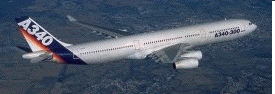 What has been Accomplished (3)
Terminator (Byron Cook, et al., MSR, Cambridge)
Proves program fragments (in C) terminate
What can it answer?
Used on Windows device drivers
Iterative search for potential counterexamples to termination
The counterexamples demonstrate loops!
[Speaker Notes: Q: Can answer: “proved”, “here’s a loop”, or “don’t know”
Q: What would this program do when run on itself?  “don’t know”]
Conclusions
Some tasks are impossible, i.e., “undecidable”
Undecidable tasks give work without end!
It is possible to partly automate these tasks
Intellectually interesting work
Impossible Problems giveUnlimited Potential for Advances
leavens@cs.ucf.edu